PCA for s-reps
PCA on manifold spaces?
(e.g. on Lie Groups / Symmetric Spaces)

T. Fletcher:   Principal Geodesic Analysis

Idea:  replace “linear summary of data”
With “geodesic summary of data”…
PCA Extensions for Data on Manifolds
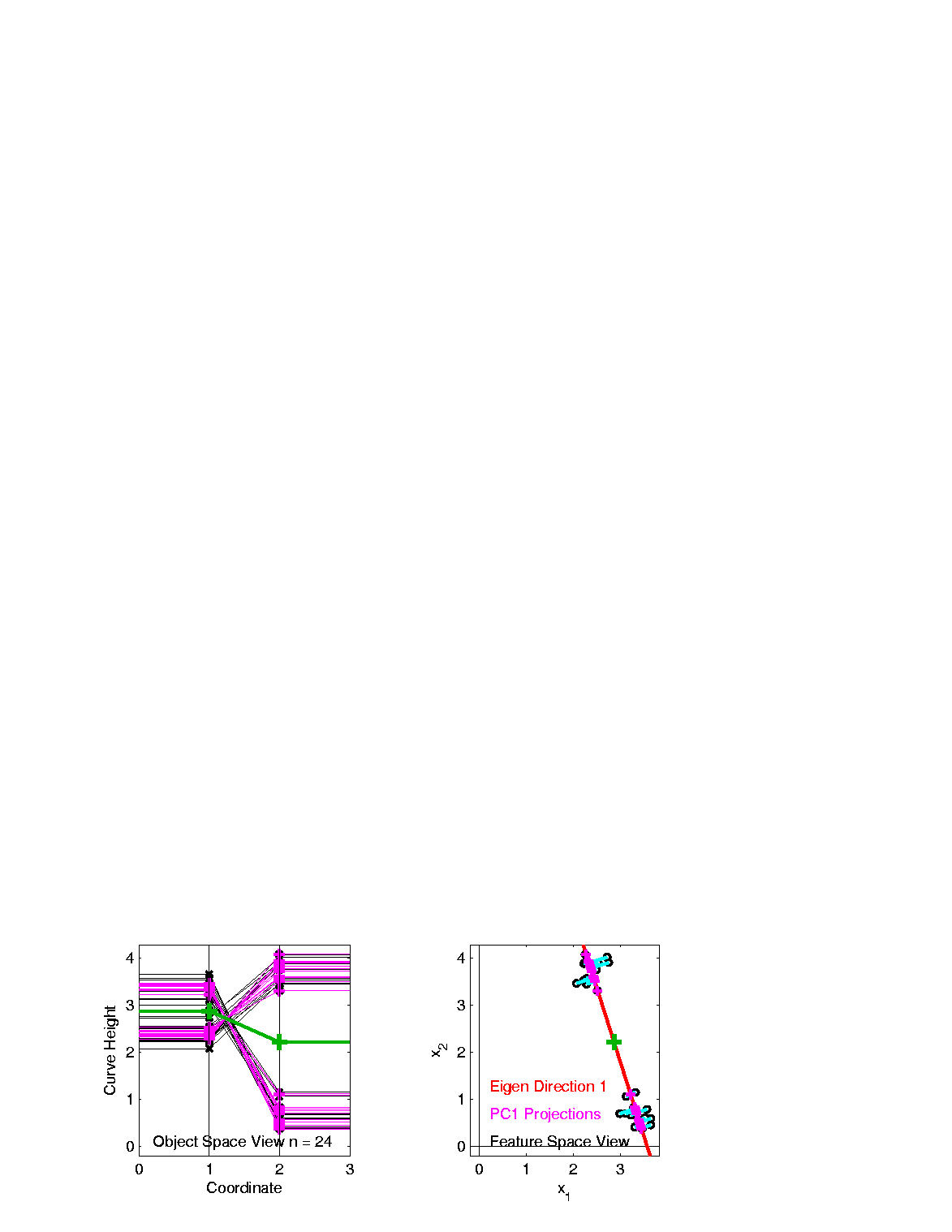 Mean
Contained 
in Best 
Fit Line
Challenge for Principal Geodesic Analysis
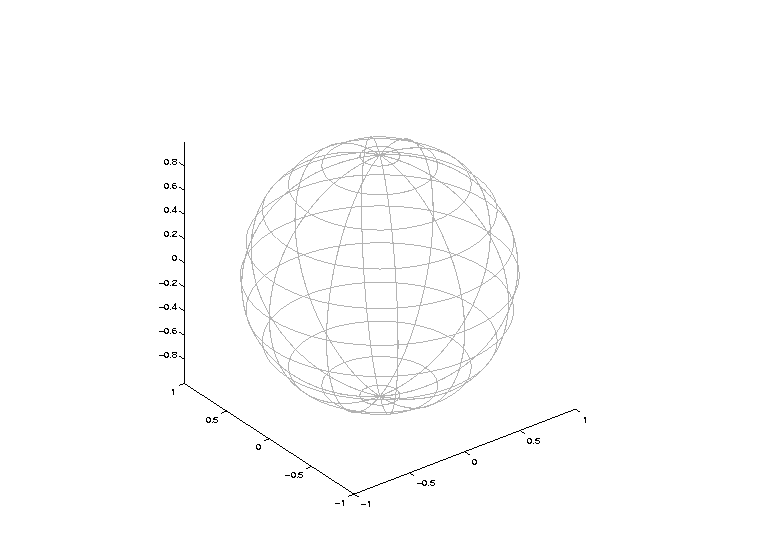 PCA Extensions for Data on Manifolds
Fletcher (Principal Geodesic Anal.)
Best fit of geodesic to data
Constrained to go through geodesic mean
Huckemann, Hotz & Munk  (Geod. PCA)
Best fit of any geodesic to data

Counterexample:
	Data follows Tropic of Capricorn
Realizations of Spoke in
Blad.-Prost.-Rect. Simulator
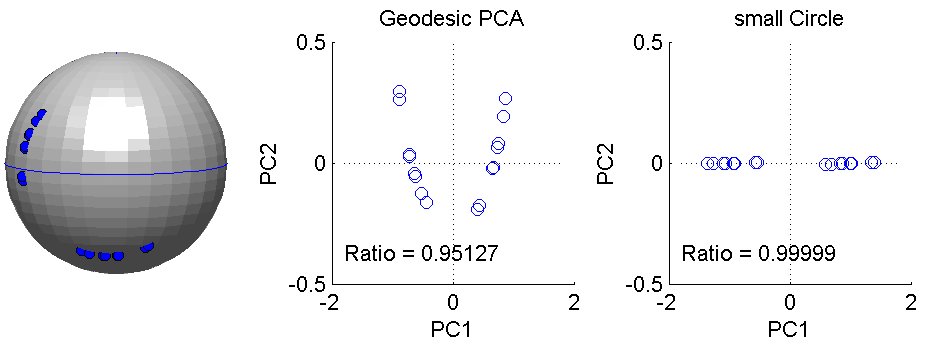 PCA Extensions for Data on Manifolds
Fletcher (Principal Geodesic Anal.)
Best fit of geodesic to data
Constrained to go through geodesic mean
Huckemann, Hotz & Munk  (Geod. PCA)
Best fit of any geodesic to data
Jung, Foskey & Marron  (Princ. Arc Anal.)
Best fit of any circle to data
(motivated by conformal maps)
Variation on Landmark Based Shape
Context:   Study of Tectonic Plates
Movement of Earth’s Crust (over time)
Take Motions as Data Objects

Interesting Alternative:
 Study Variation in Transformation
 Treat Shape as Nuisance
Principal Nested Spheres
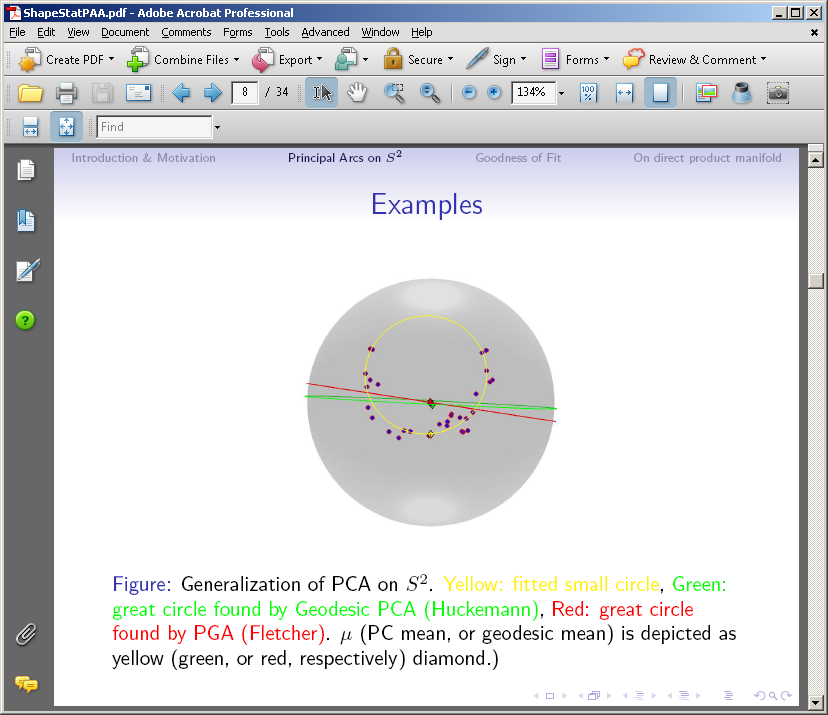 Principal Nested Spheres
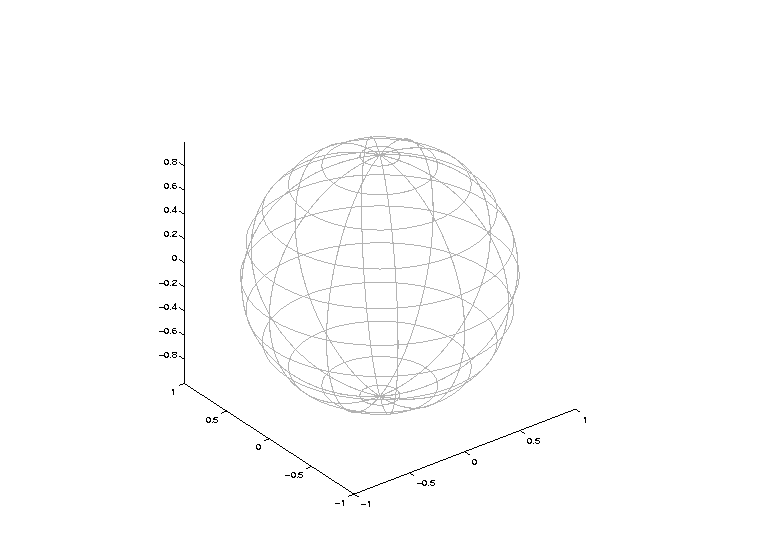 Composite Principal Nested Spheres
Composite Principal Nested Spheres
Impact on Segmentation:
PGA Segmentation:  used ~20 comp’s
CPNS Segmentation:  only need ~13
Resulted in visually better fits to data
Principal Nested Spheres
Backwards PCA
Key Idea:

    Replace usual forwards view of PCA

    With a backwards approach to PCA
Terminology
Multiple linear regression:


Stepwise approaches:
Forwards:   Start small, iteratively add variables to model
Backwards:   Start with all, iteratively remove variables from model
Illust’n of PCA View:    Recall Raw Data
[Speaker Notes: EgView1p1RawData.ps]
Illust’n of PCA View:    PC1 Projections
[Speaker Notes: EgView1p51proj3dPC1.ps]
Illust’n of PCA View:    PC2 Projections
[Speaker Notes: EgView1p52proj3dPC2.ps]
Illust’n of PCA View:    Projections on PC1,2 plane
[Speaker Notes: EgView1p54proj3dPC12.ps]
Backwards PCA
Backwards PCA
Backwards PCA
Euclidean Settings:
Forwards PCA = Backwards PCA
(Pythagorean Theorem,
ANOVA Decomposition)
So Not Interesting

But Very Different in Non-Euclidean Settings
(Backwards is Better !?!)
Backwards PCA
Backwards PCA
Desirability of Nesting:

  Multi-Scale Analysis Makes Sense

  Scores Visualization Makes Sense
An Interesting Question
How generally applicable is
Backwards approach to PCA?

Discussion:
Jung et al (2010)
Pizer et al (2013)
An Interesting Question
How generally applicable is
Backwards approach to PCA?


Anywhere this is already being done???
An Interesting Question
Nonnegative Matrix Factorization
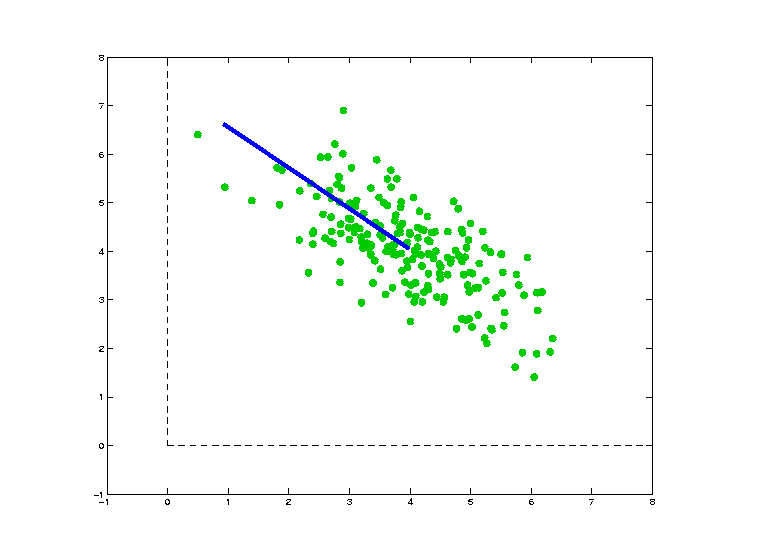 Isn’t This 
Just PCA? 

In the
Nonnegative
Orthant?                     

No, Most PC Directions Leave Orthant
Nonnegative Matrix Factorization
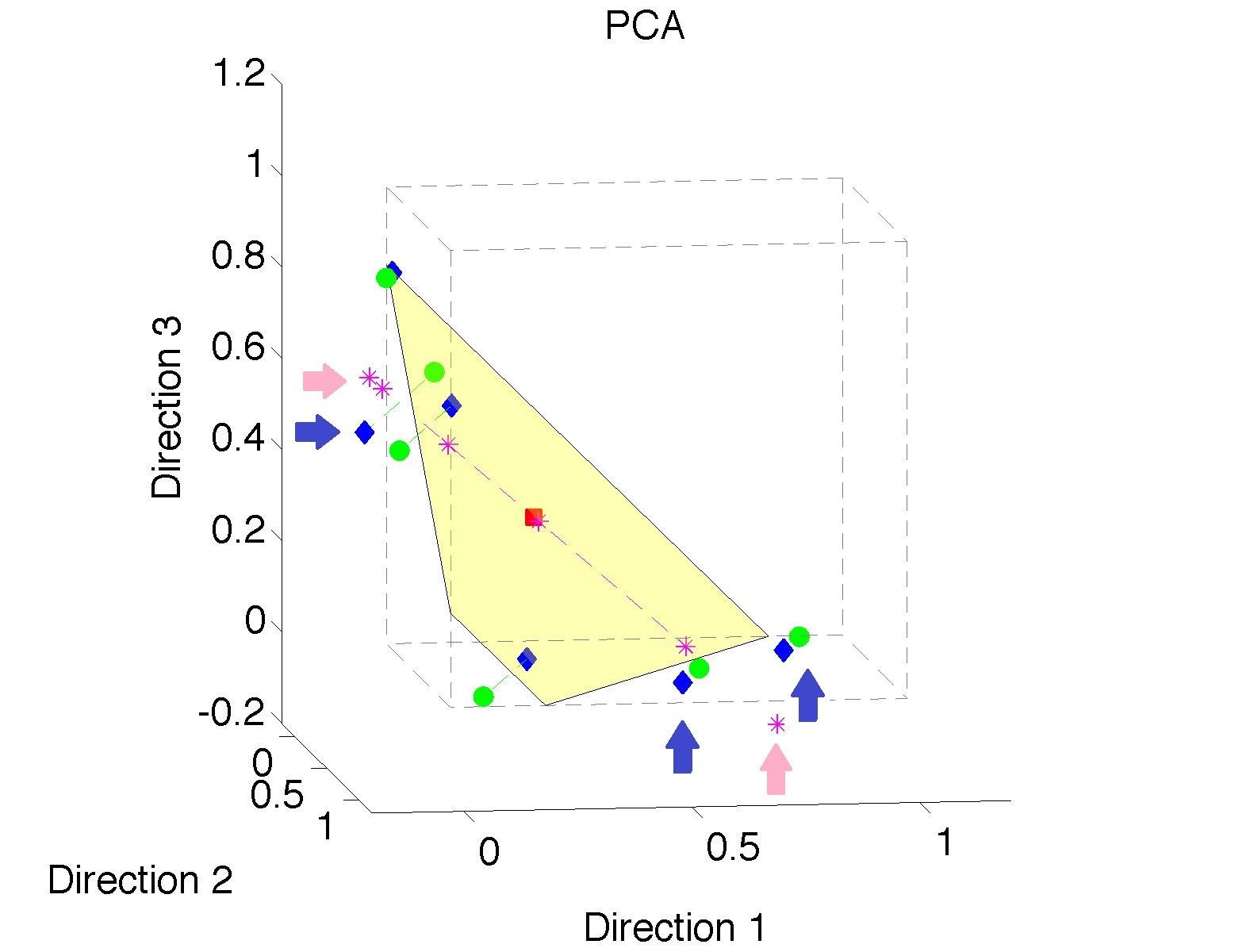 Isn’t This
Just PCA?

Data

(Near
 Orthant
 Faces)
Nonnegative Matrix Factorization
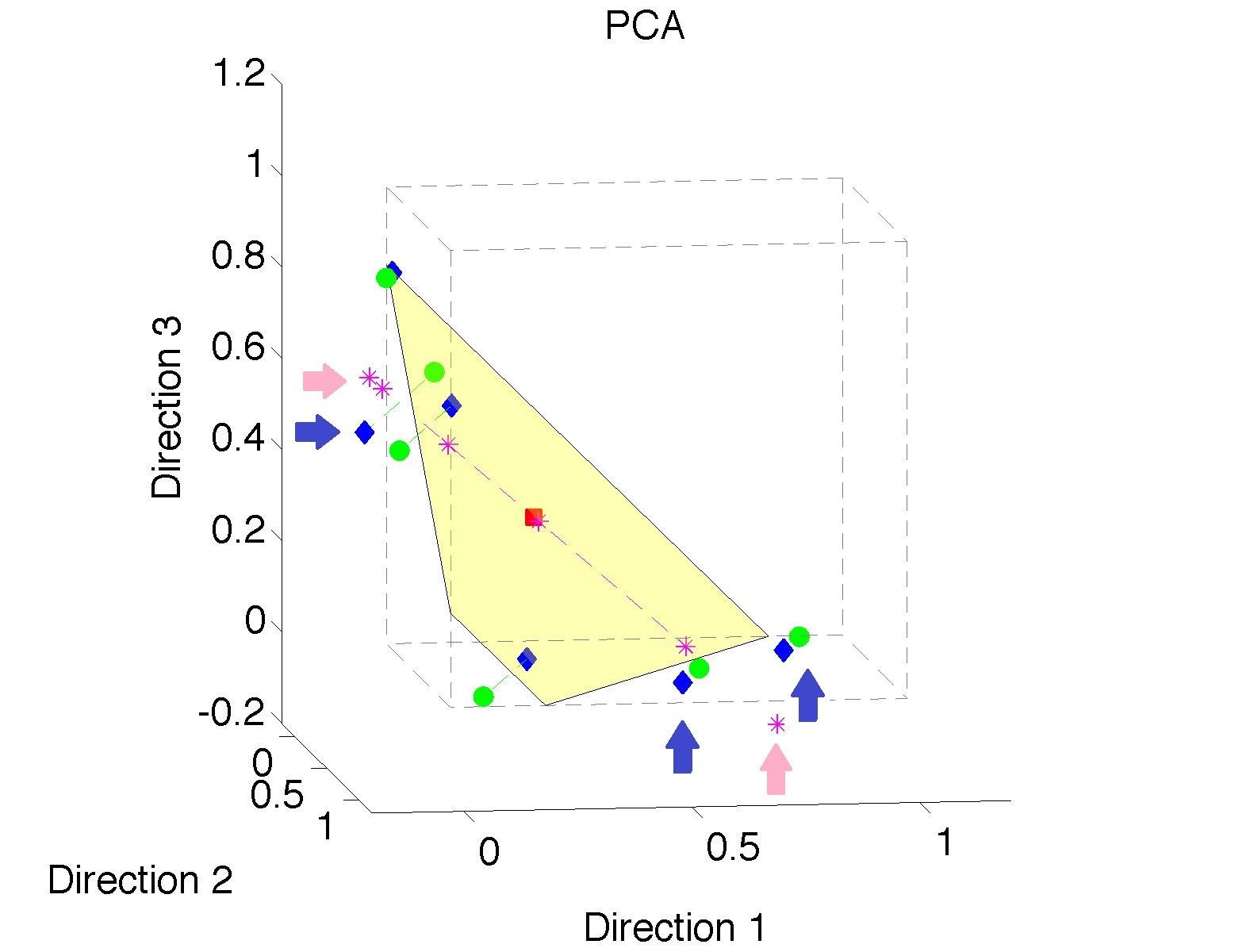 Isn’t This
Just PCA?

Data
Mean

(Centered
  Analysis)
Nonnegative Matrix Factorization
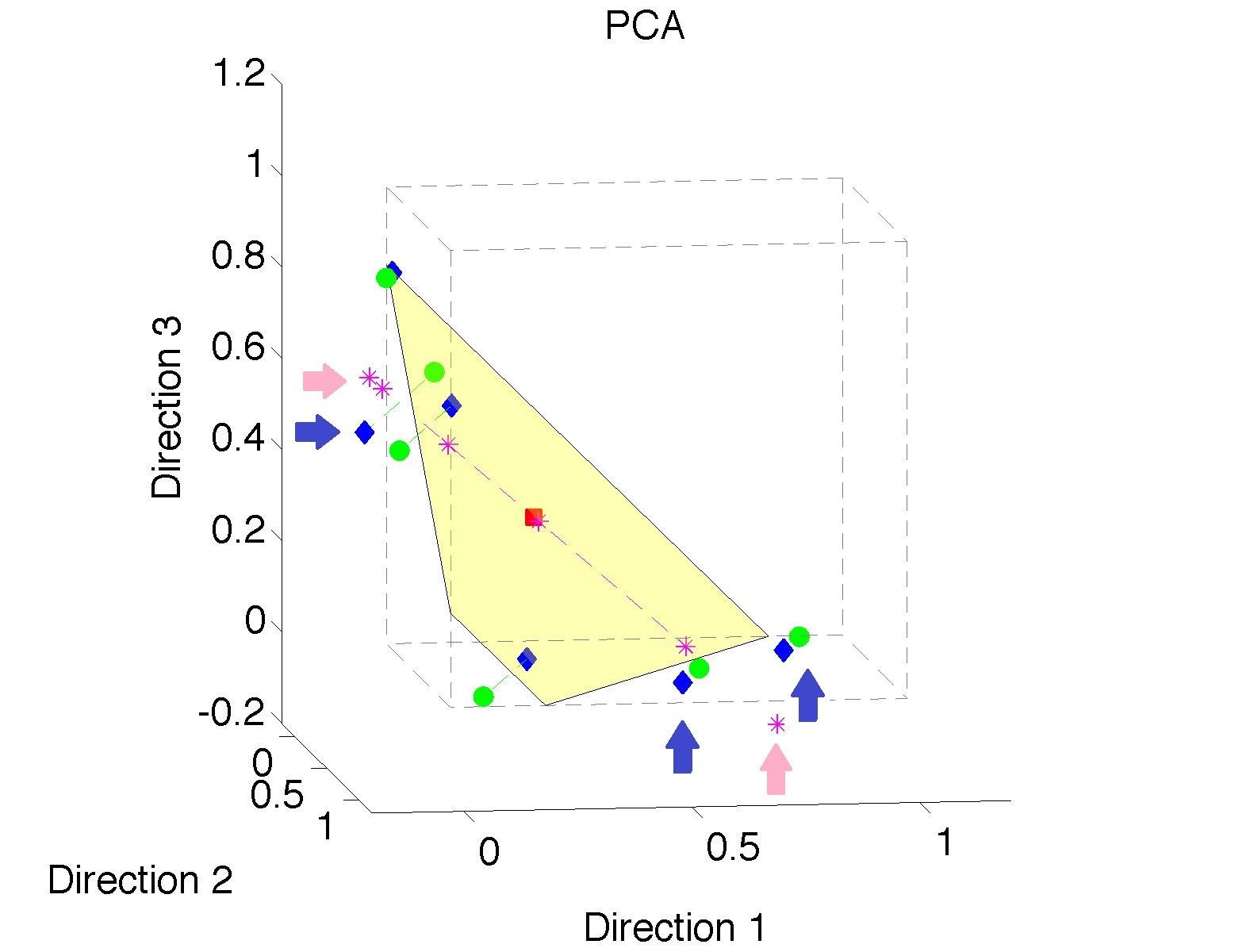 Isn’t This
Just PCA?

Data
Mean
PC1 Projections

Leave Orthant!
Nonnegative Matrix Factorization
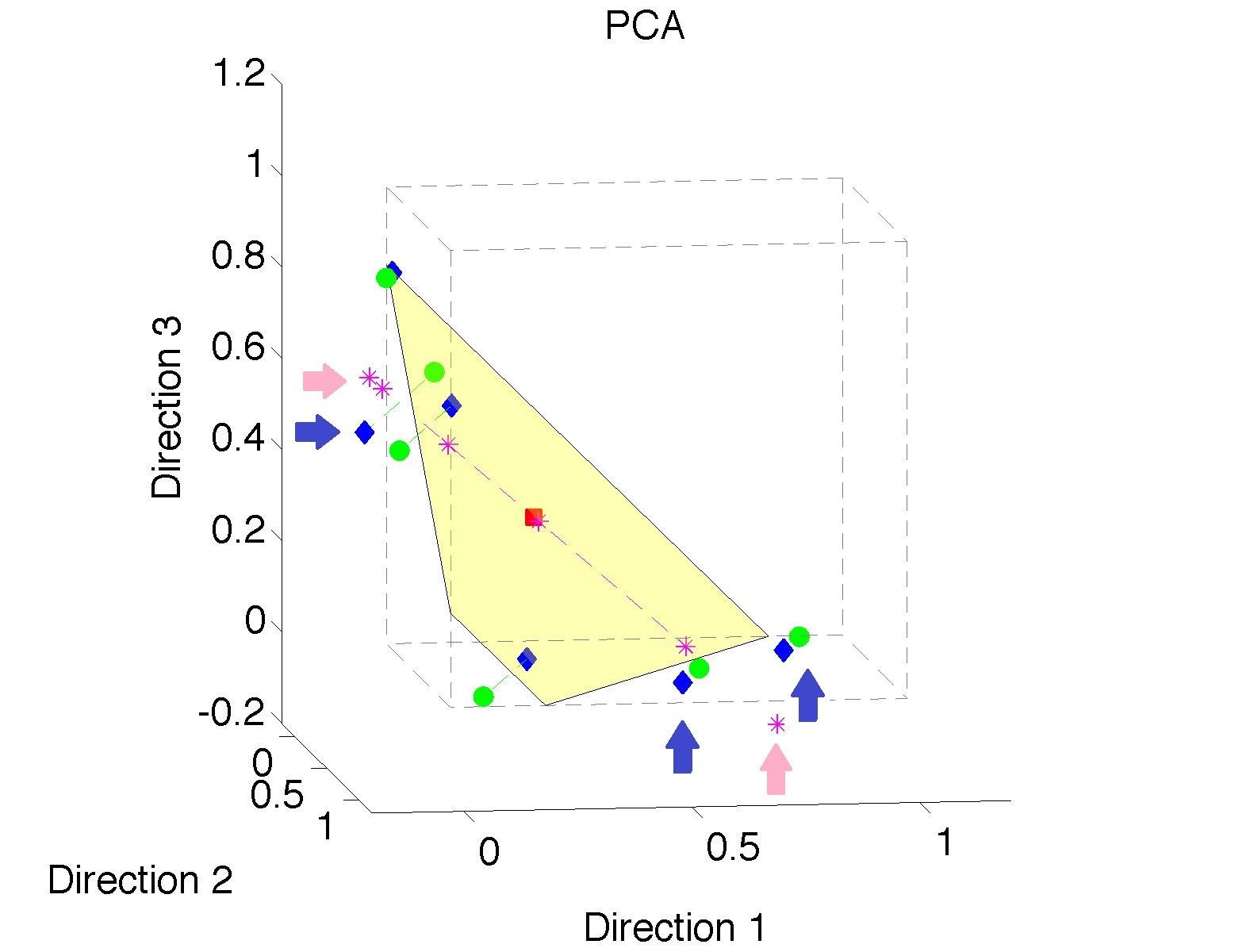 Nonnegative Matrix Factorization
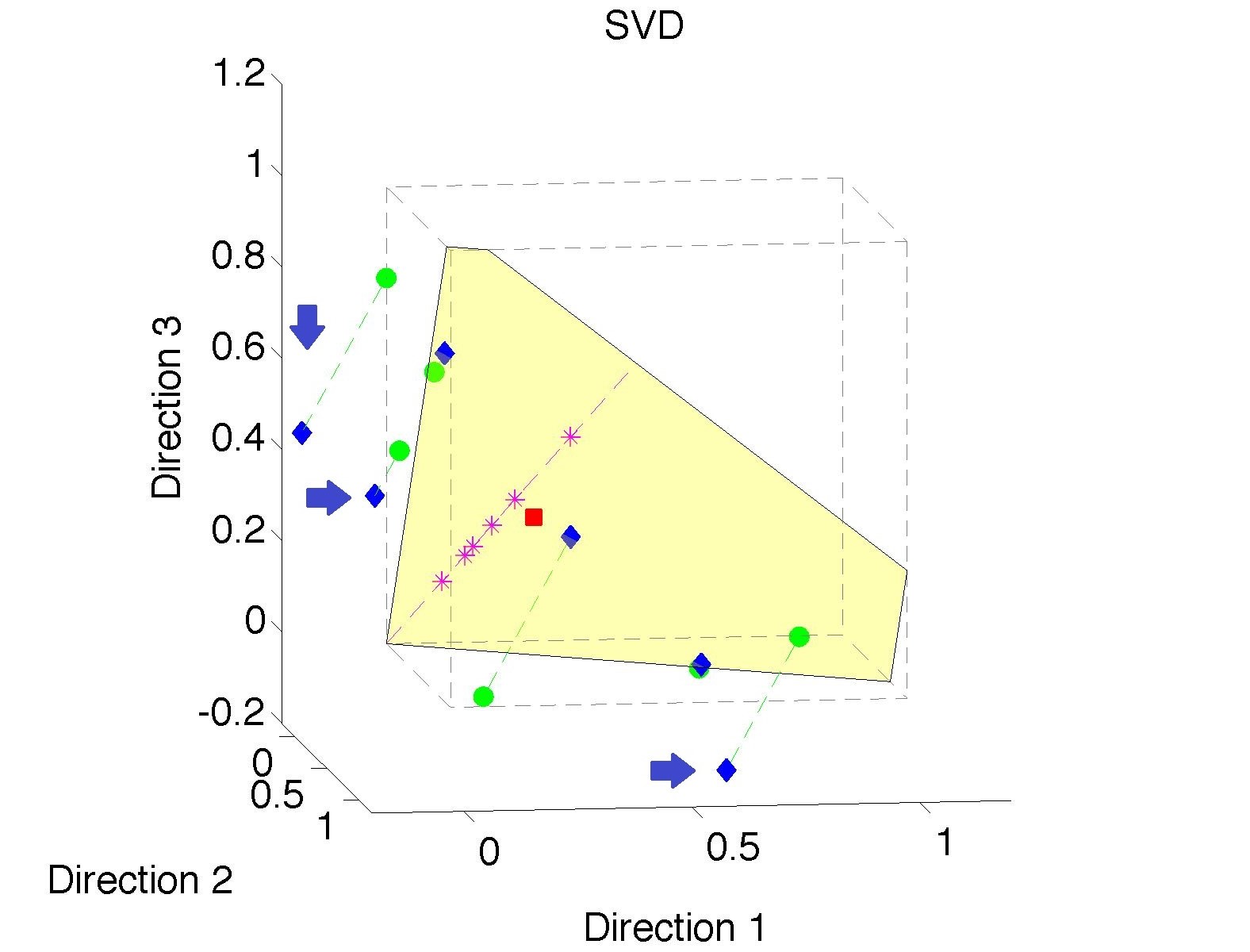 Note:
Problem not 
Fixed by
SVD
(“Uncentered
    PCA”)

Orthant Leaving Gets Worse
Nonnegative Matrix Factorization
Nonnegative Matrix Factorization
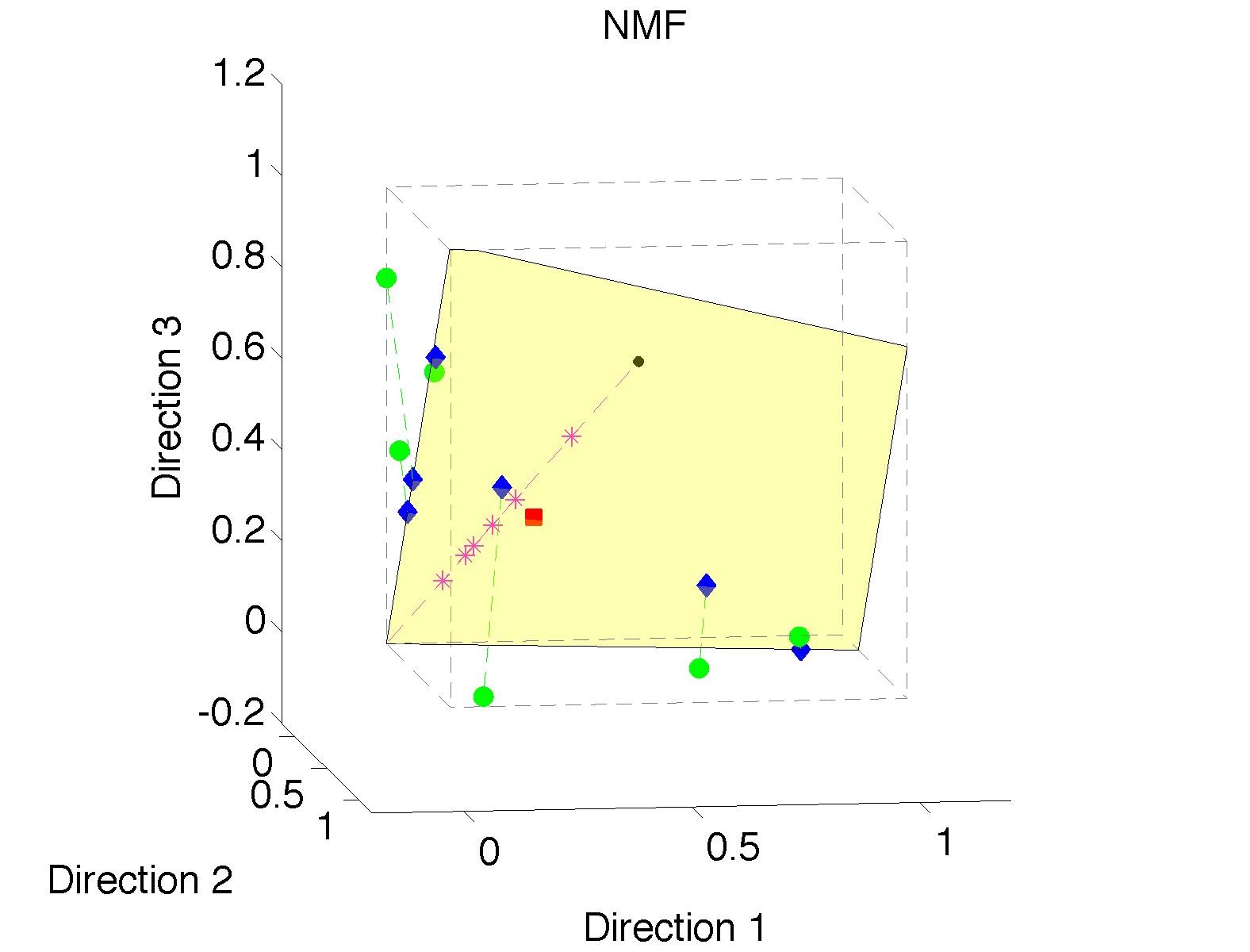 Standard NMF


(Projections
  All Inside
  Orthant)
Nonnegative Matrix Factorization
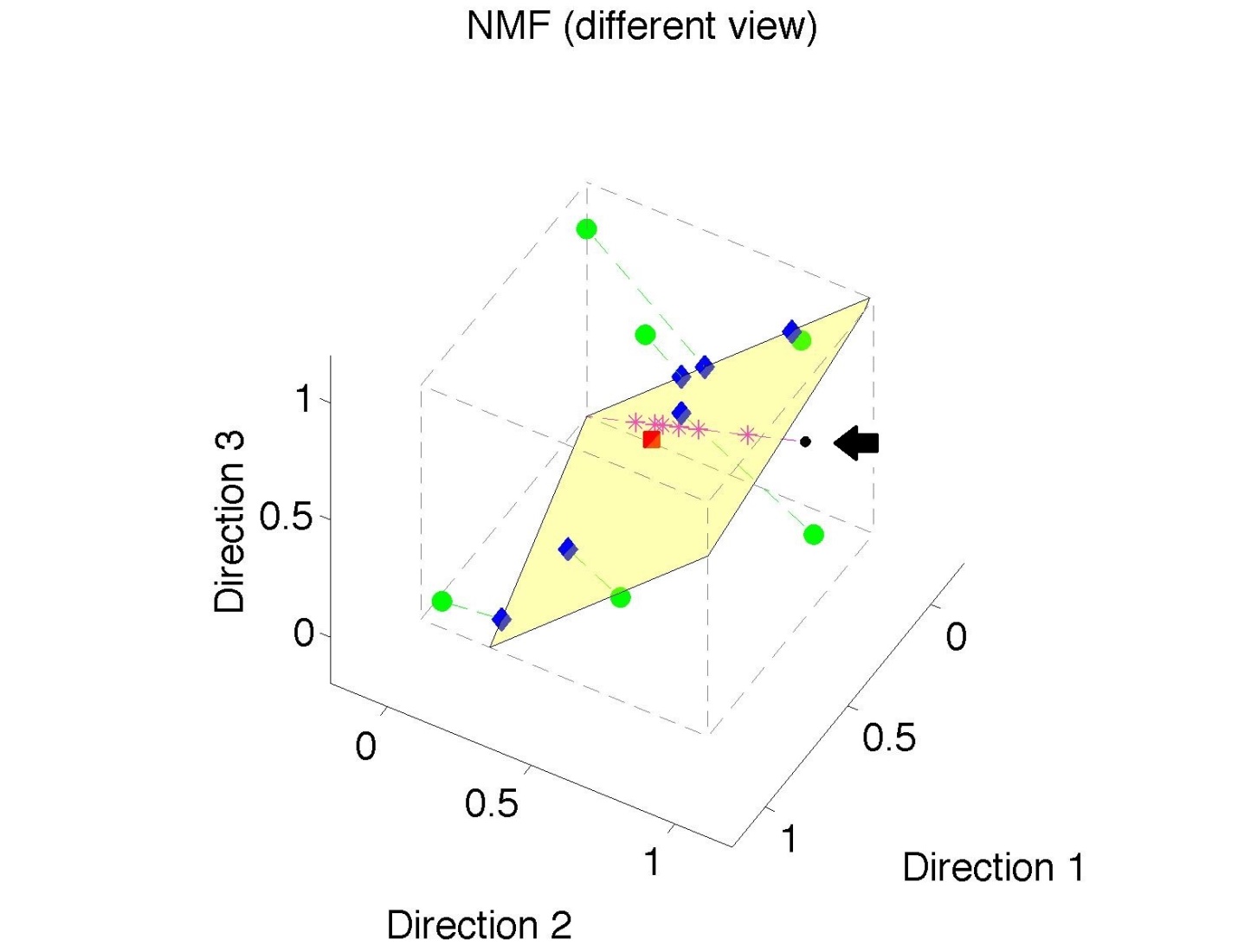 Standard NMF

But Note
Not Nested

No “Multi-scale”
Analysis Possible
   (Scores Plot?!?)
Nonnegative Matrix Factorization
Improved Version:
  Use Backwards PCA Idea
  “Nonnegative Nested Cone Analysis”

Collaborator:
Lingsong Zhang  (Purdue)
Zhang, Lu, Marron (2015)
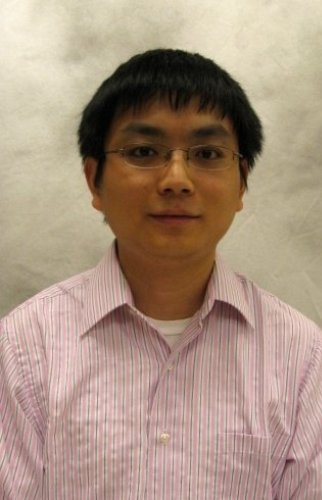 Nonnegative Nested Cone Analysis
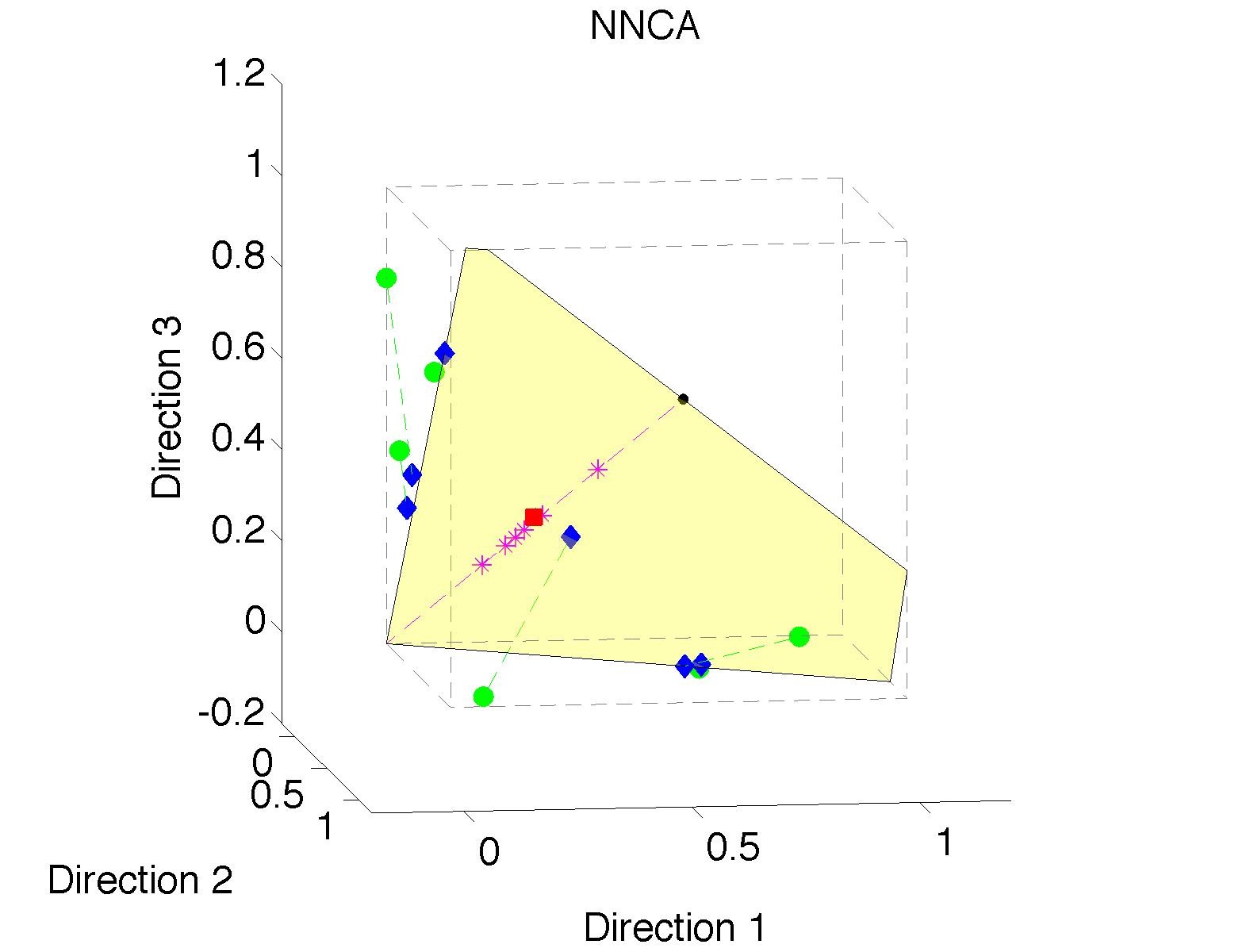 Same Toy
Data Set

All
Projections
In Orthant
Nonnegative Nested Cone Analysis
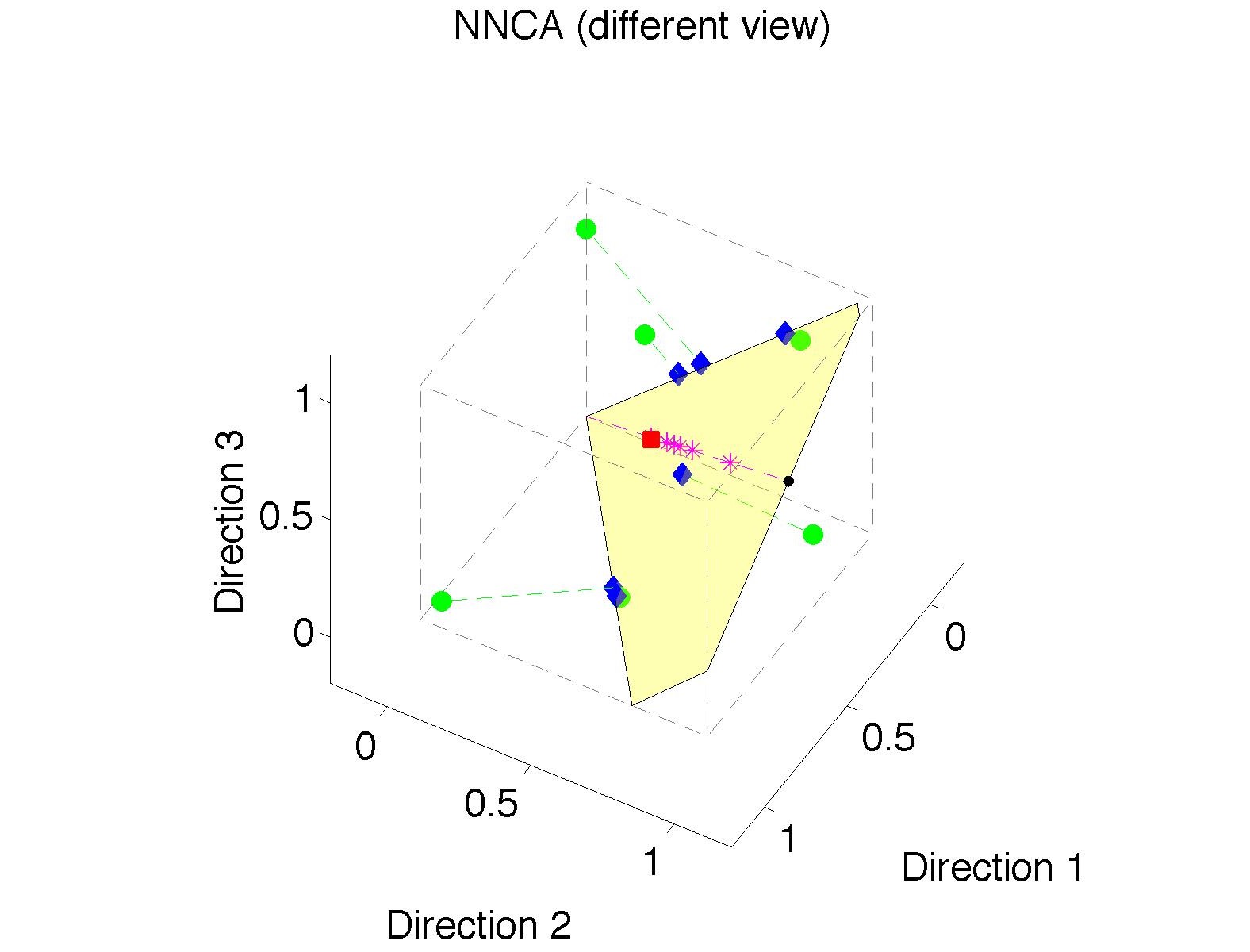 Same Toy
Data Set


Rank 1 
Approx.
Properly
Nested
Nonnegative Nested Cone Analysis
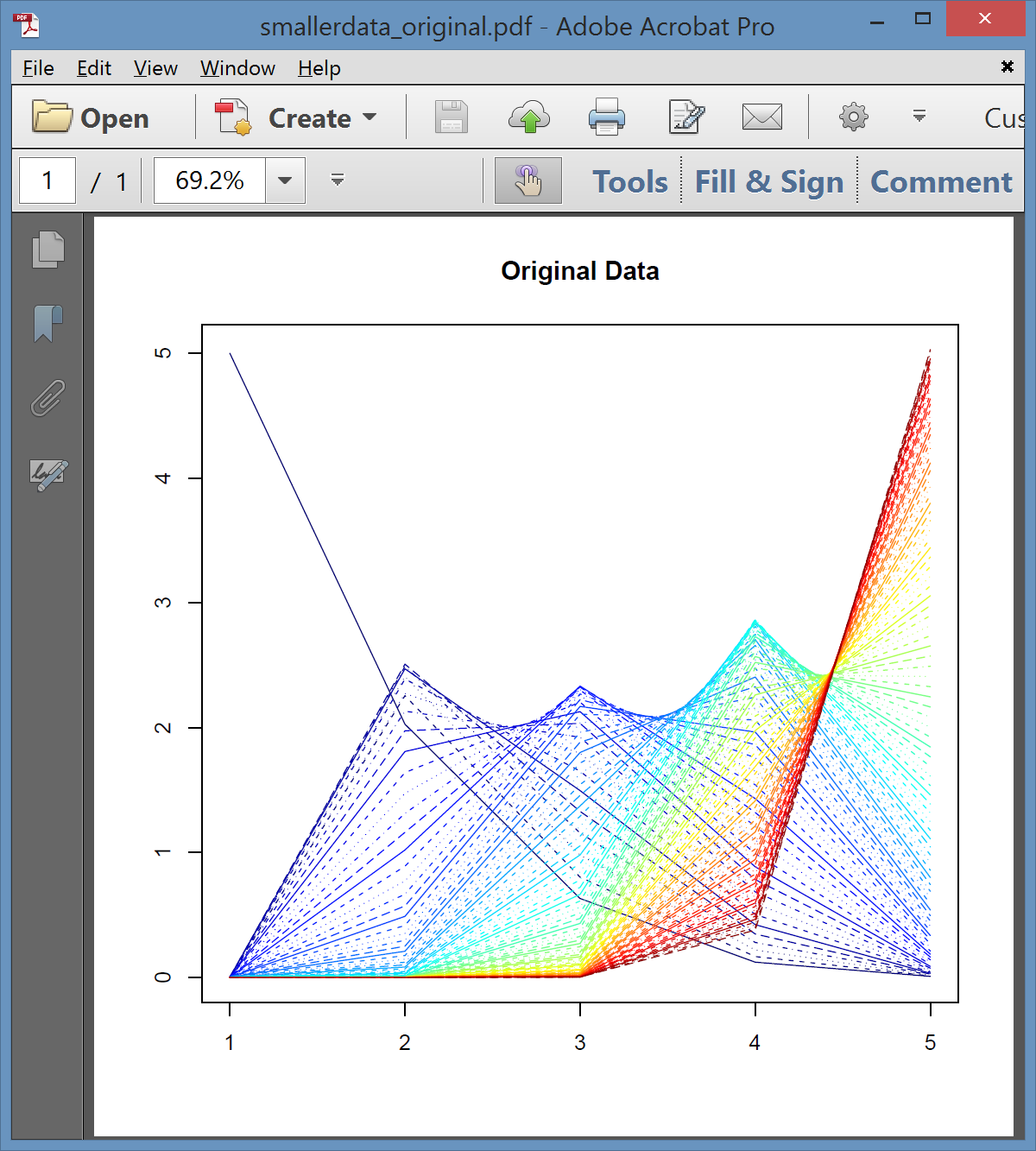 5-d Toy 
Example


(Rainbow
  Colored
  by Peak
  Order)
Nonnegative Nested Cone Analysis
5-d Toy Example      Rank 1 NNCA Approx.
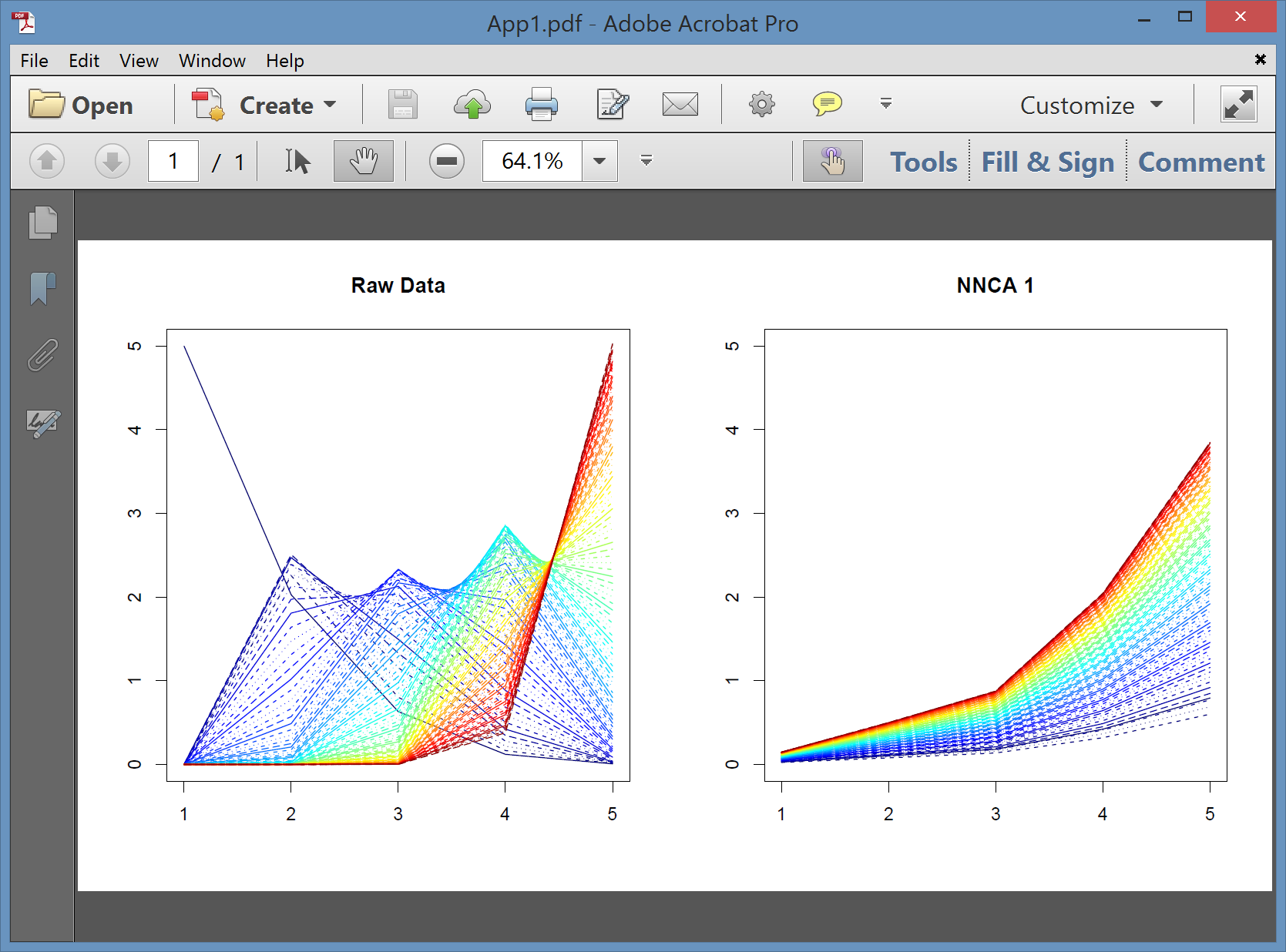 Nonnegative Nested Cone Analysis
5-d Toy Example      Rank 2 NNCA Approx.
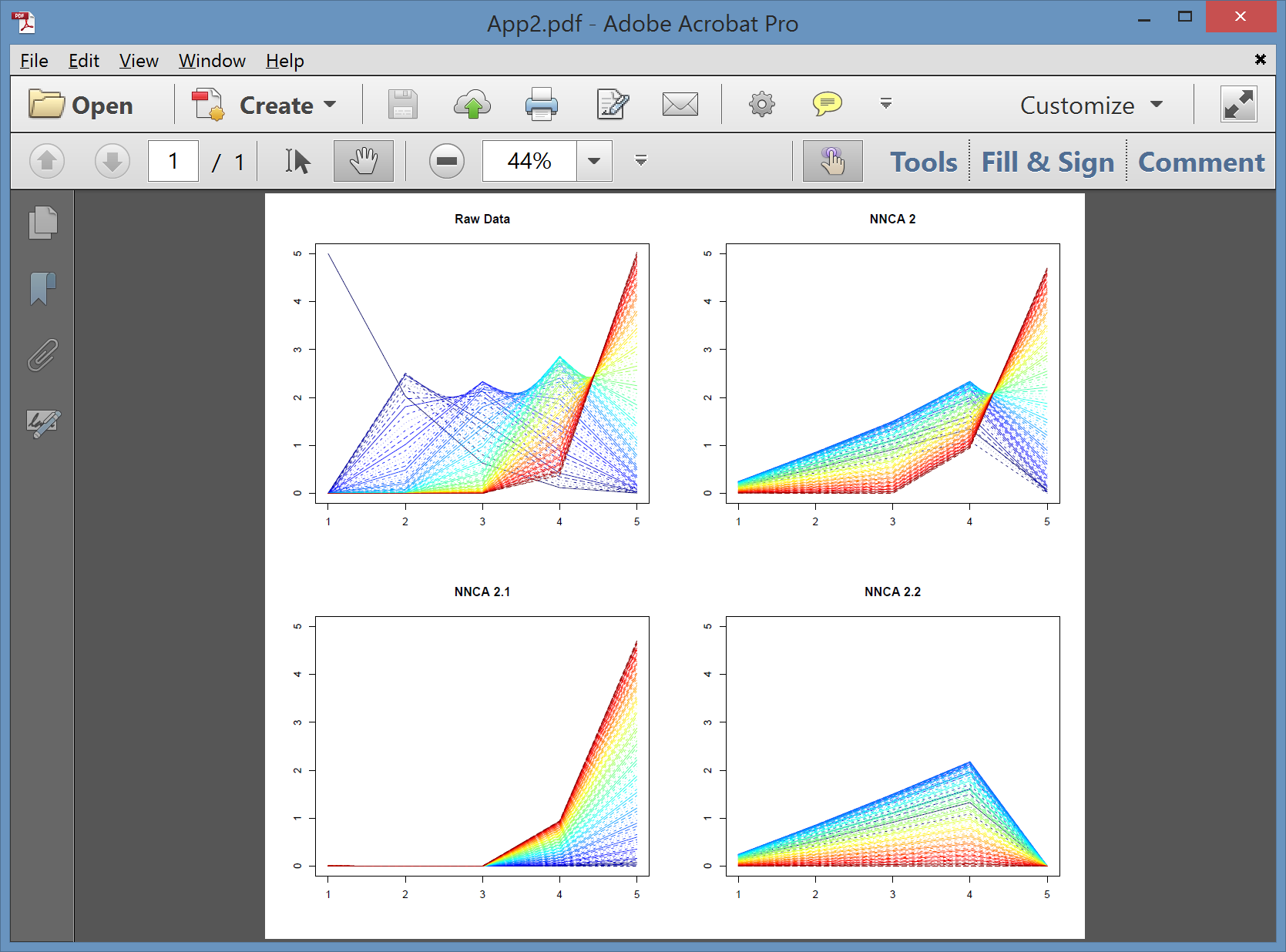 Nonnegative Nested Cone Analysis
5-d Toy Example      Rank 2 NNCA Approx.

Nonneg.
Basis
Elements

(Not Trivial)
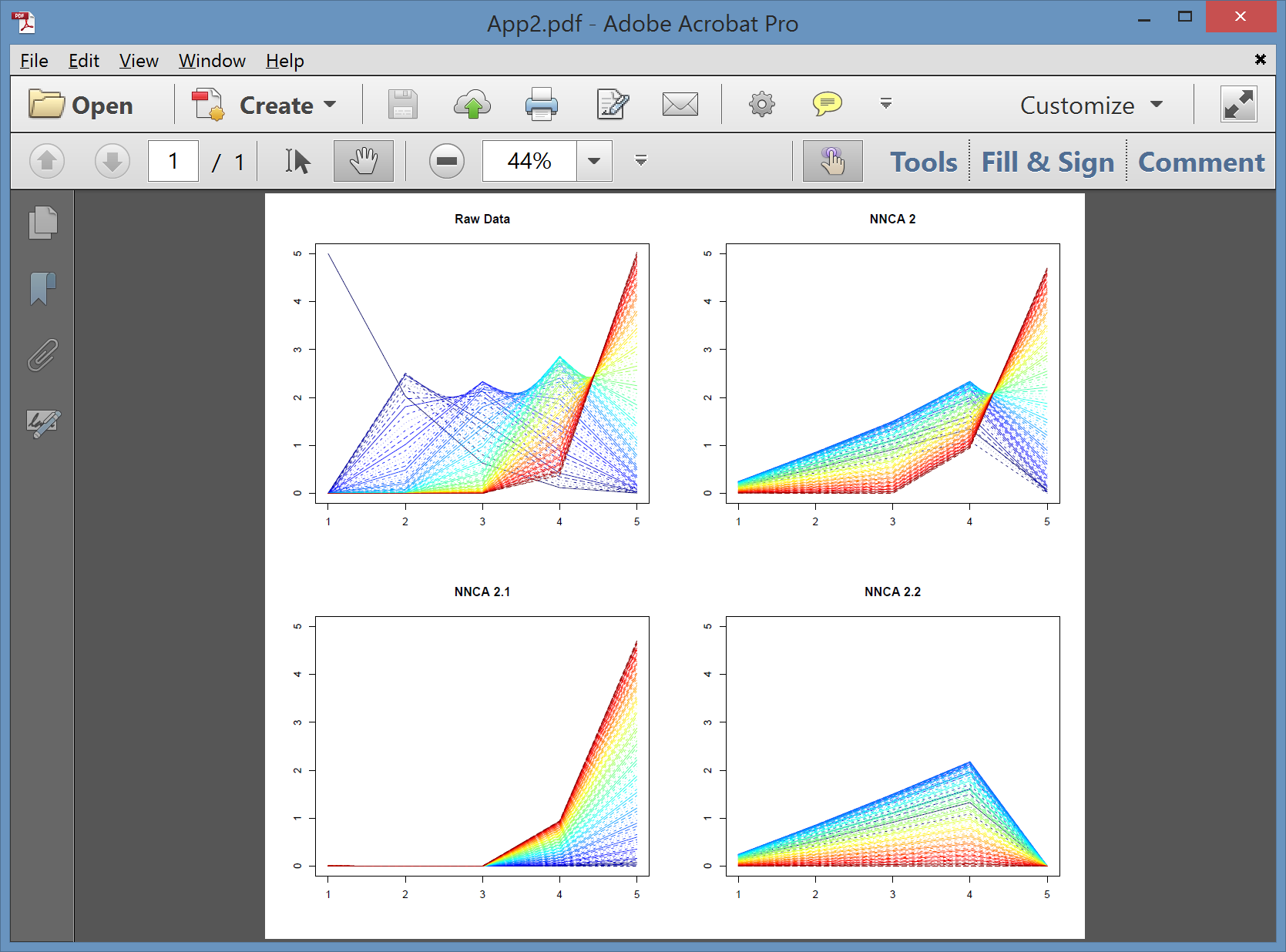 Nonnegative Nested Cone Analysis
5-d Toy Example      Rank 3 NNCA Approx.

Current
Research:
How Many
Nonneg.
Basis El’ts
Needed?
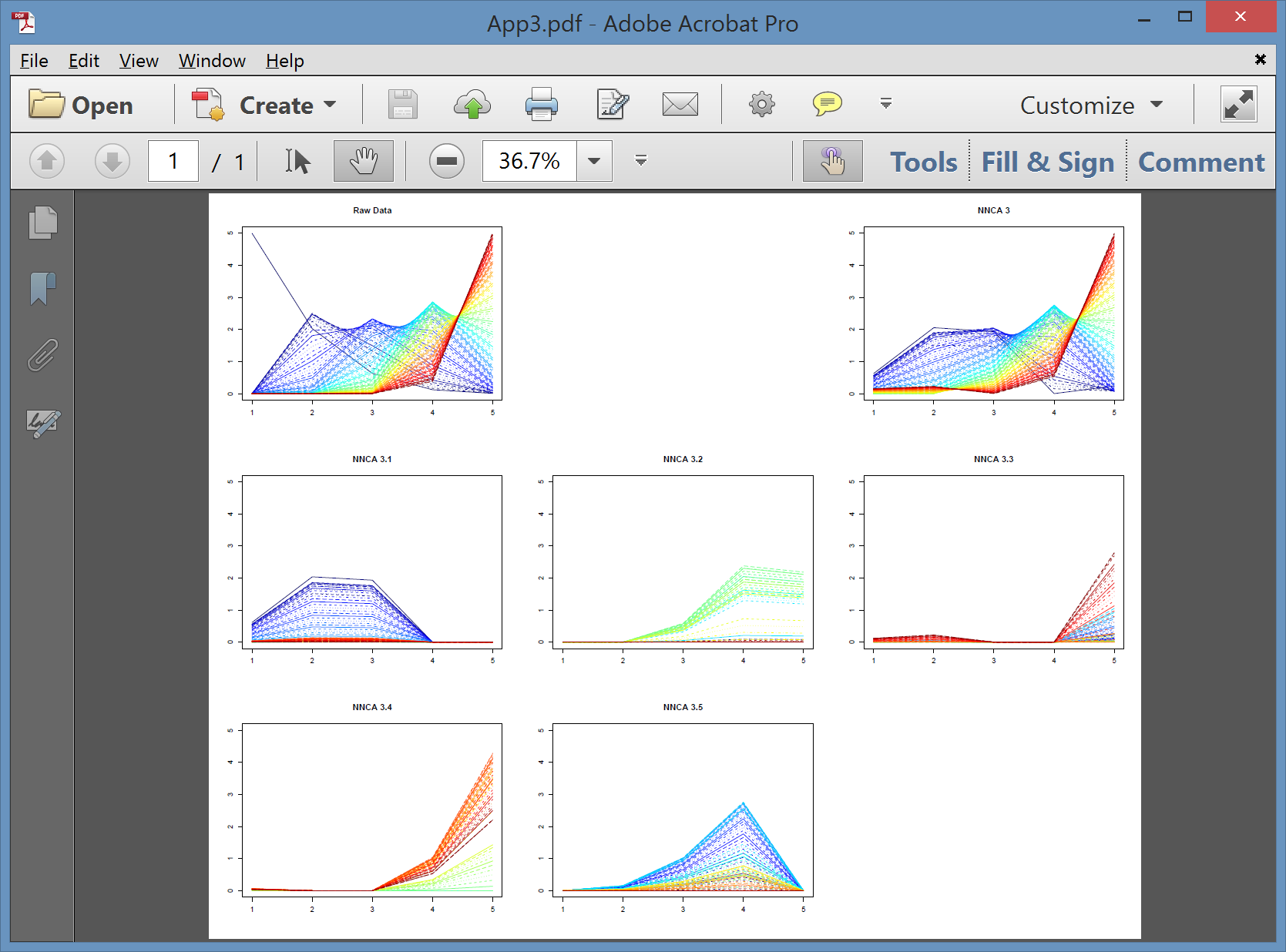 An Interesting Question
How generally applicable is
Backwards approach to PCA?

Potential Application:  Principal Curves

Hastie & Stuetzle,  (1989)

(Foundation of Manifold Learning)
Manifold Learning
Goal:   Find lower dimensional manifold that well approximates data

 ISOmap
Tenenbaum, et al (2000)

 Local Linear Embedding
Roweis & Saul (2000)
1st Principal Curve
Linear Reg’n



Usual Smooth
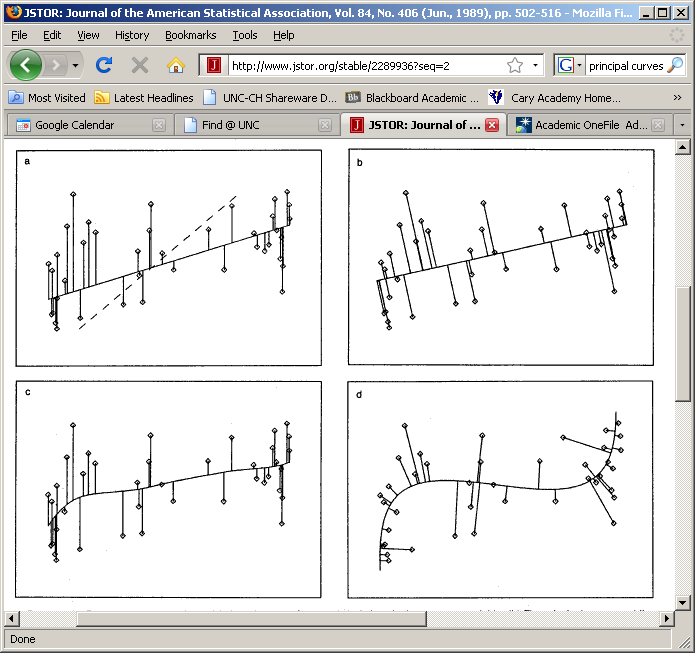 1st Principal Curve
Linear Reg’n

Proj’s Reg’n

Usual Smooth
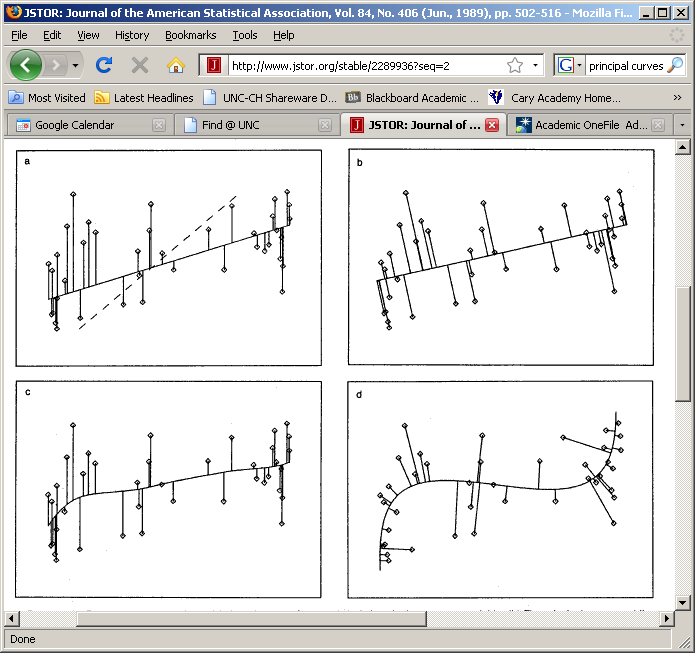 1st Principal Curve
Linear Reg’n

Proj’s Reg’n

Usual Smooth

Princ’l Curve
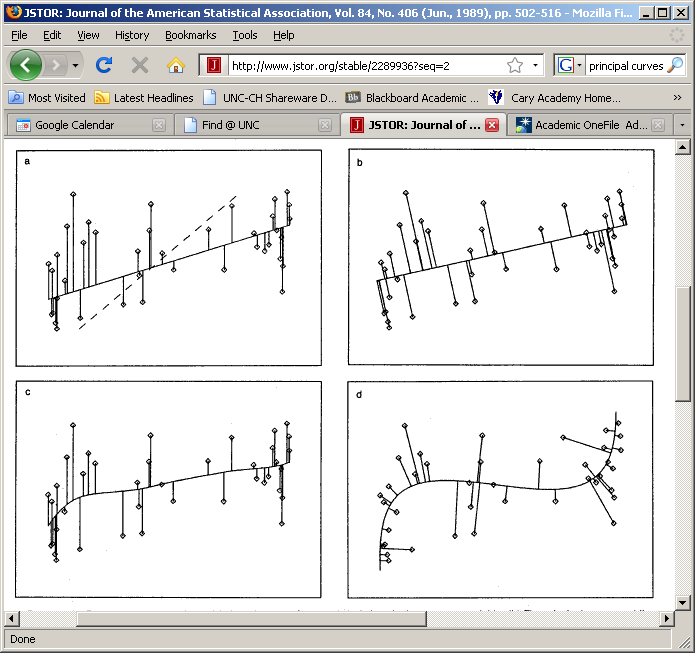 Manifold Learning
How generally applicable is
Backwards approach to PCA?

Potential Application:  Principal Curves

Perceived Major Challenge:
How to find 2nd Principal Curve?
Manifold Learning
Key Component:
	Principal Surfaces
LeBlanc & Tibshirani (1996)

Challenge:
	Can have any dimensional surface,
    But how to nest???

Proposal:    Backwards Approach
An Interesting Question
How generally applicable is
Backwards approach to PCA?

Another Application:
HDLSS Robust PCA
L1 Backwards PCA:  
Brooks, Dulá, Boone (2013)
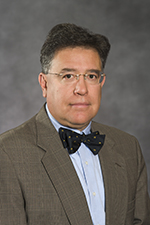 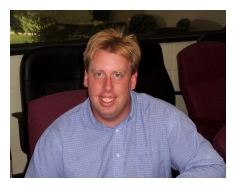 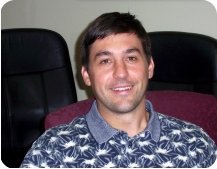 An Interesting Question
How generally applicable is
Backwards approach to PCA?

An Attractive Answer
An Interesting Question
How generally applicable is
Backwards approach to PCA?

An Attractive Answer:
James Damon, UNC Mathematics

Geometry
Singularity
    Theory
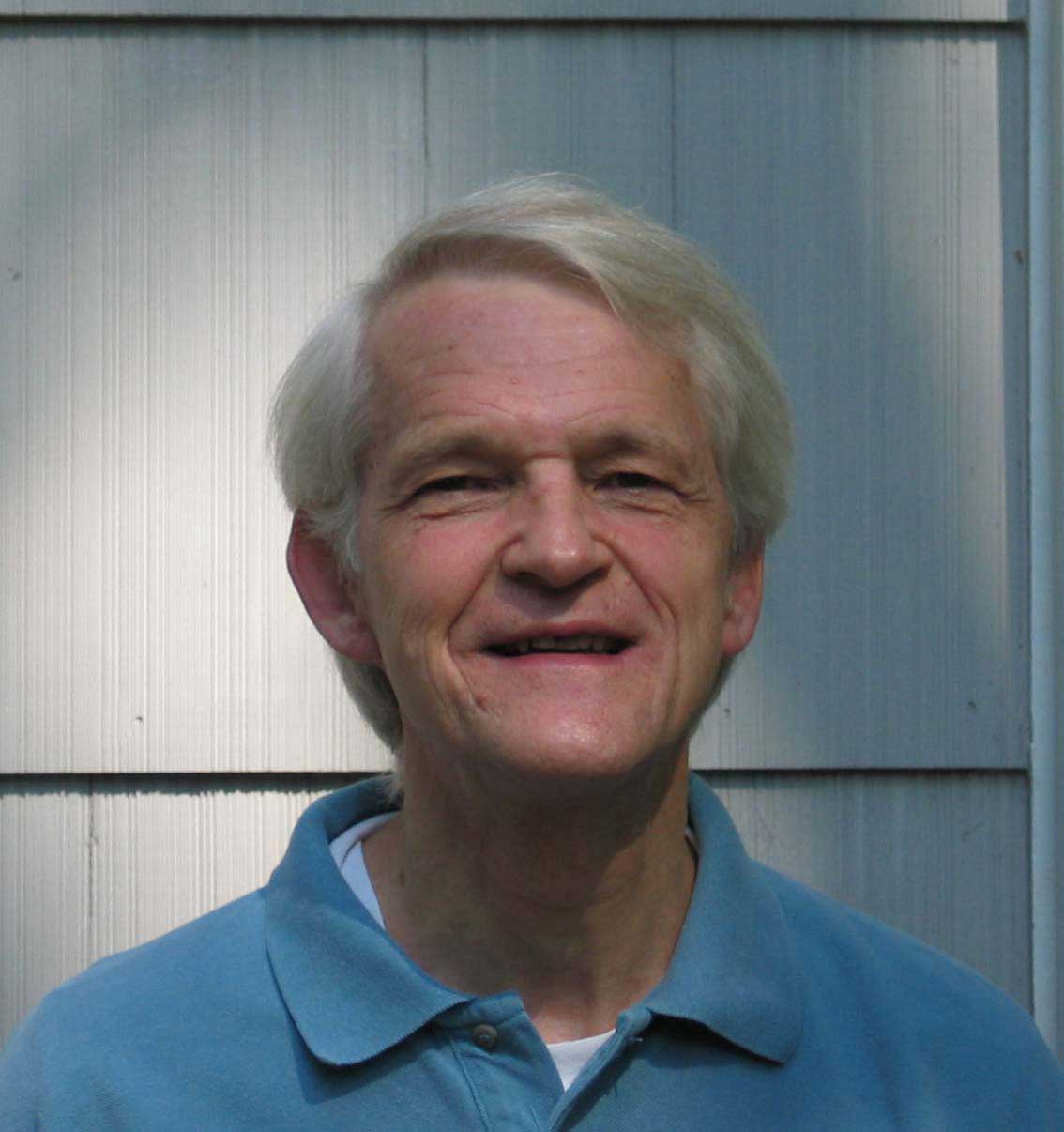 An Interesting Question
How generally applicable is
Backwards approach to PCA?

An Attractive Answer:
James Damon, UNC Mathematics


Damon and Marron (2014)
An Interesting Question
How generally applicable is
Backwards approach to PCA?

An Attractive Answer:
James Damon, UNC Mathematics

Key Idea:    Express Backwards PCA as
Nested Series of Constraints
General View of Backwards PCA
General View of Backwards PCA
Define Nested Spaces via Constraints

E.g.  SVD    

(Singular Value Decomposition = 
                     = Not Mean Centered PCA)

(notationally very clean)
General View of Backwards PCA
General View of Backwards PCA
General View of Backwards PCA
General View of Backwards PCA
General View of Backwards PCA
Define Nested Spaces via Constraints
Backwards PCA
Reduce Using Affine Constraints
General View of Backwards PCA
Define Nested Spaces via Constraints
Backwards PCA
Principal Nested Spheres
Use Affine Constraints (Planar Slices)
In Ambient Space
General View of Backwards PCA
Define Nested Spaces via Constraints
Backwards PCA
Principal Nested Spheres
Principal Surfaces
Spline Constraint Within Previous?


{Been Done Already???}
General View of Backwards PCA
Define Nested Spaces via Constraints
Backwards PCA
Principal Nested Spheres
Principal Surfaces
Other Manifold Data Spaces
Sub-Manifold Constraints??
(Algebraic Geometry)
Detailed Look at PCA
Now Study “Folklore” More Carefully
BackGround
History
(as noted on 8/22/19)
Early Use:     Pearson (1901)
Name “PCA”:     Hotelling (1935)
Detailed Look at PCA
Now Study “Folklore” More Carefully
BackGround
History
Underpinnings 
(Mathematical & Computational)
Good Overall Reference:    Jolliffe (2002)
PCA:  Rediscovery – Renaming
Statistics: 
Principal Component Analysis  (PCA)
Social Sciences: 
Factor Analysis (PCA is a subset)
Probability / Electrical Eng:
Karhunen – Loeve expansion
Applied Mathematics:
Proper Orthogonal Decomposition (POD)
Geo-Sciences:    
Empirical Orthogonal Functions (EOF)
An Interesting Historical Note
The 1st (?) application of PCA to Functional Data Analysis:
Rao (1958)

1st Paper with “Curves as Data Objects” viewpoint
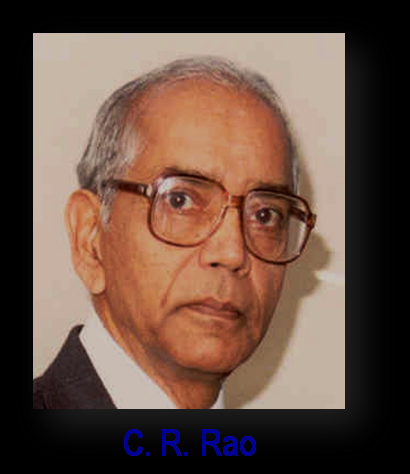 Detailed Look at PCA
Three Important (& Interesting) Viewpoints:
   Mathematics
   Numerics
   Statistics

Goal:  Study Interrelationships
Detailed Look at PCA
Three Important (& Interesting) Viewpoints:
   Mathematics
   Numerics
   Statistics
1st:  Review Linear Alg. and Multivar. Prob.
Course Background I
Linear Algebra
Please Check Familiarity
No? Read Up in Linear Algebra Text
Or Wikipedia?
Course Background I
Course Background I
Review of Linear Algebra  (Cont.)
Isometry (~Rotation)
Isometry (~Rotation)
Coordinate Rescaling
Review of Linear Algebra  (Cont.)
SVD Reduced Representation:

                      =
Review of Linear Algebra  (Cont.)
SVD Compact Representation:

                      =    

For Reduced Rank Approximation Can Further Reduce
Key to Dimension Reduction
Covariance Matrices
Participant Presentation
Benjamin Langworthy 
PCA for Multivariate Survival